Universidade Federal do Rio Grande do Norte
Centro de Ciências Exatas e da Terra
Coordenação do Curso de Graduação em Geofísica
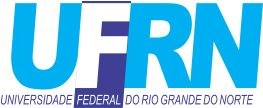 DEFESA DE RELATÓRIO DE GRADUAÇÃO EM GEOFÍSICA (GEF0161)
Título:
Comportamento da porosidade e permeabilidade em função do tamanho da partícula em rochas artificiais
Autor:
Alex Tito de Oliveira
Banca Examinadora:
Prof. Walter Eugênio de Medeiros  (DGEF/UFRN – Orientador)
Prof. Aderson Farias do Nascimento  (DGEF/UFRN)
Prof. José Antônio de Morais Moreira (DGEF/UFRN)
Data: 16 de junho de 2016 – Horário: 16:30h
Local: Auditório do Departamento de Geofísica (2º pavimento do Prédio REUNI)